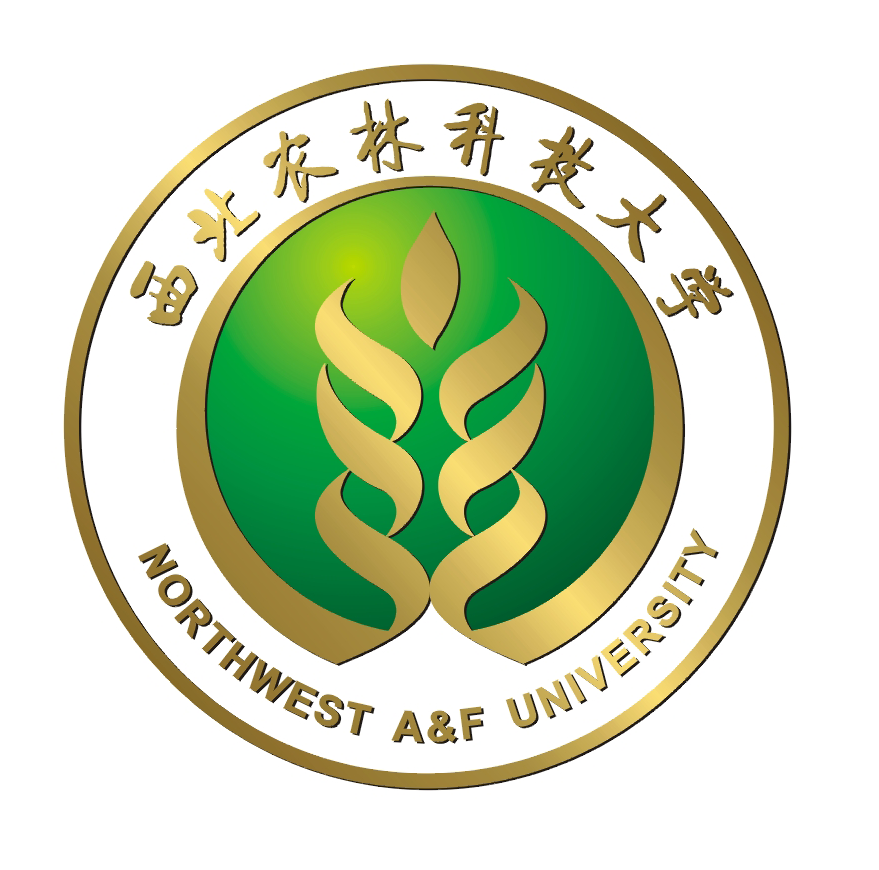 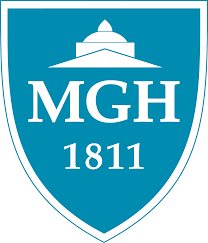 Exploring  Novel Regulators in Nitrate Signaling
Kun-hsiang Liu

College of Life Sciences 
Northwest Agriculture and Forestry University

Department of Molecular Biology
Massachusetts General Hospital
[Speaker Notes: My research is mainly focused on nitrate signaling. Today I would like to share with you our finding that we discovered  the  Ca signal in nitrate signaling and we have generated calcium rationmetric sensors for detecting nitrate & ABA-triggered ca2+ dynamics in Arabidopsis.]
Nitrate Is a Nutrient & a Signaling Molecule
Gln
NH4+
NO3-
-
Signaling molecule
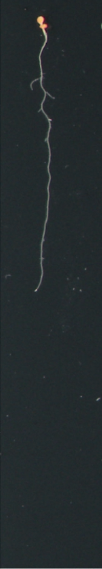 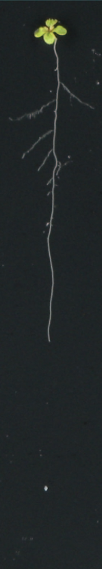 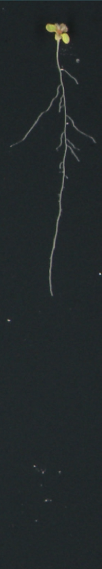 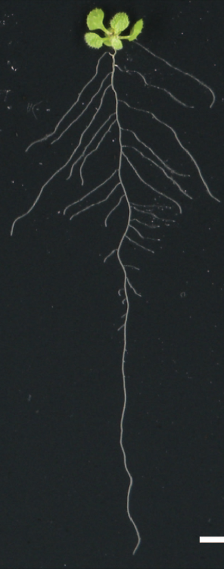 NO3-
Nitrate response genes
(NIR, NIA1, NIA2, NRT2.1….)
Hormones
Shoot & root development
Reproduction
KCl     Gln       NH4+             NO3-
Nitrate assimilation
Three Fates of Nitrate
Nucleus
NO3-
Vacuole
Leaves
Nitrate response gene
Plant development
CLC
Amino acids
GLN
Sensor
Plastid
TF, PK & MicroRNA
GS
NIR
NO2-
NH4+
NO3-
NR
NO2-
Roots
CHL1 
Sensor
NRT
Soil
NO3-
NO3-
[Speaker Notes: In the past two decades, structure genes involved in nitrate assimilation pathway have been well-studied. However, little is know how does cell sense nitrate and which components are involved in nitrate signaling to turn on nitrate responsive genes expression or modulated plant growth. In order to unveil nitrate signaling, I used functional genectics intergrate genetic approach to explore the components involved in nitrate signaling.]
Dissecting Nitrate Signaling in Arabidopsis
NO3-
Genomics
Transcriptome analysis
Genetic Screens
Proteomic analysis
?
CHL1
Transcription factors
NLP7
HRS/HHO
LBD37/38/39
NAC4
NRG2
ANR1
SPL9
bZIP1
NIS1
TGA1/4
GNC1
NIS2
BT1/2
CPL3
Nitrate responsive genes
Plant growth & development
[Speaker Notes: Little is know about the molecular mechanism in nitrate signaling.]
Calcium Sensors in Nitrate Signaling
Unique Nitrate-Ca2+ Signaling
   ultrasensitive Ca2+ biosensor GCaMP6s
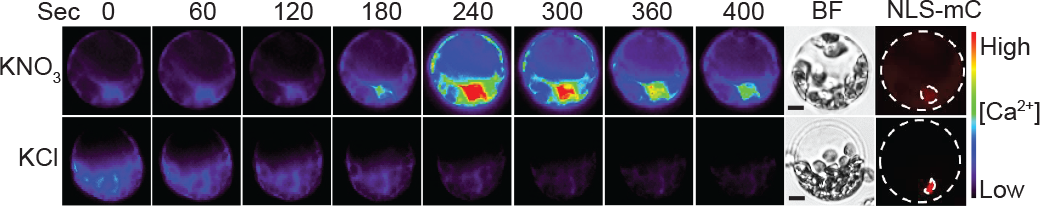 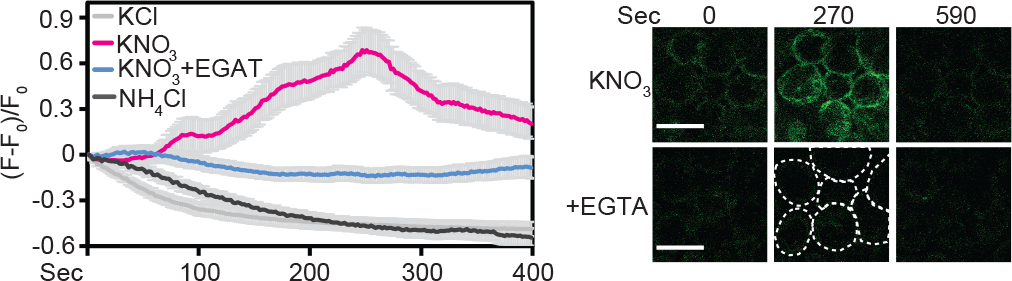 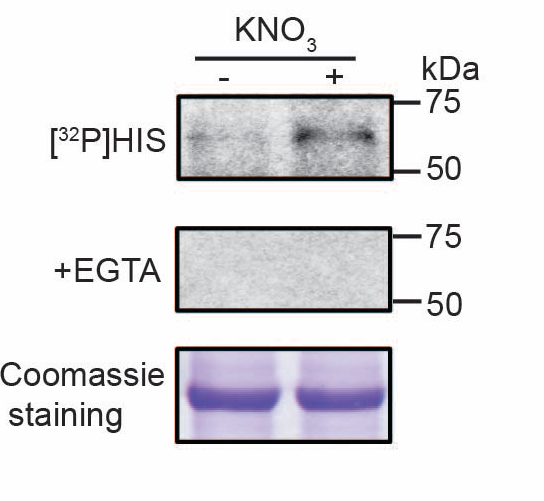 Liu et al., Nature 2017
[Speaker Notes: Genetics, transgenic, genomics and systems biology in the past three decades.  Primary signaling transceptor NRT1.1/NPF6.3, CHL1, 
Transporters, transceptor & TFs systems biology, auquorin, chameleon, synthetic calcium indicator, not CIPKs
Here is the movie that shows nitrate induces calcium concentration change in cell. Nitrate induce calcium concentration change after 1 min induction and reach a peak at around 4 mins and then gradually decreasing. This fluorescence increasing can be blocked by the calcium chelator EGTA indicates this is a real calcium signaling. We also test another nitrogen source, ammonium, and different from nitrate, ammonium does not stimulate calcium concentration change. We also generated a transgenic line harboring this GCAMP6s. Similarly,  nitrate induced calcium concentration changes in leaf mesophyll cell.]
Ca2+ Sensor Protein Kinases in Nitrate Signaling
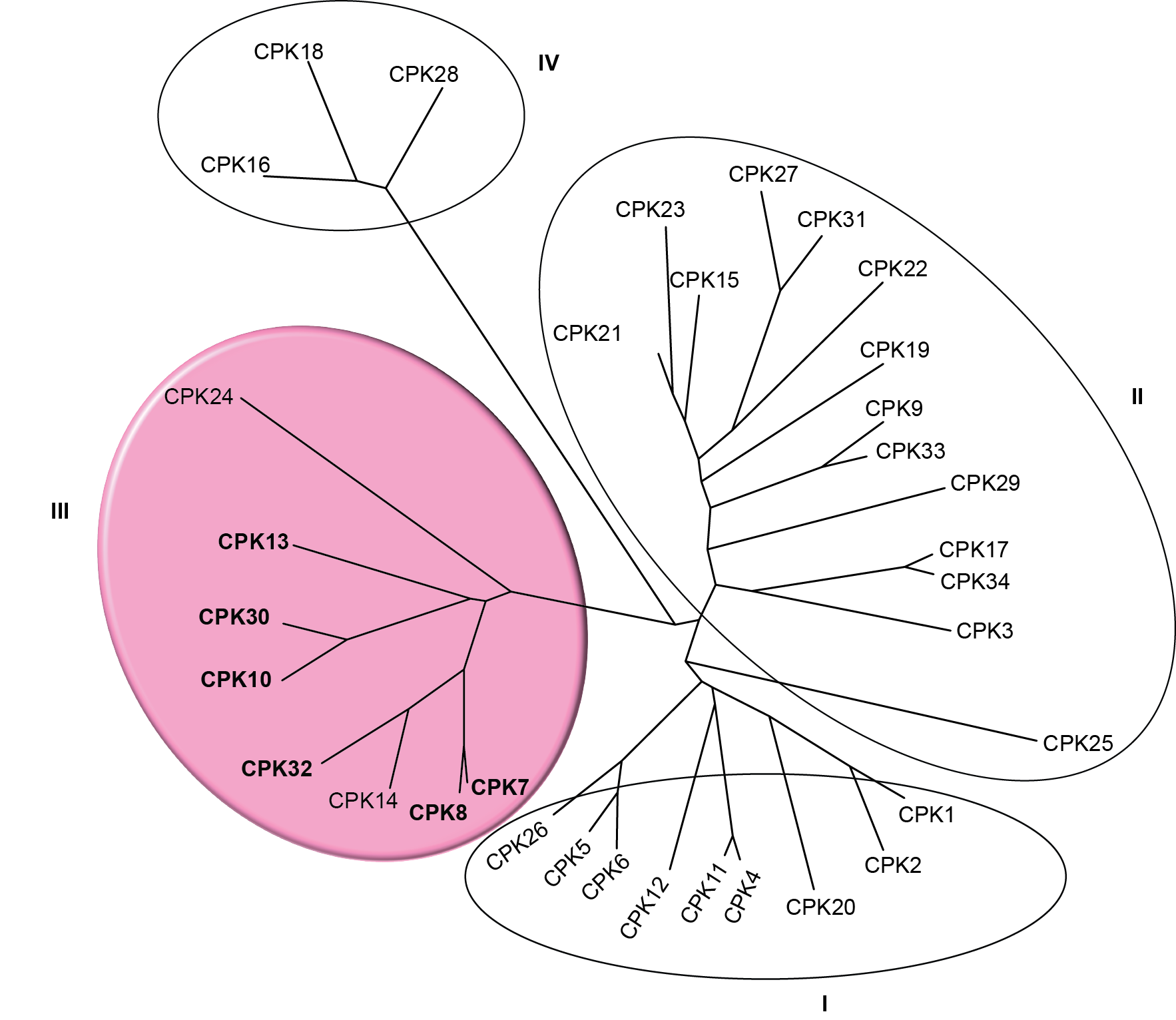 III
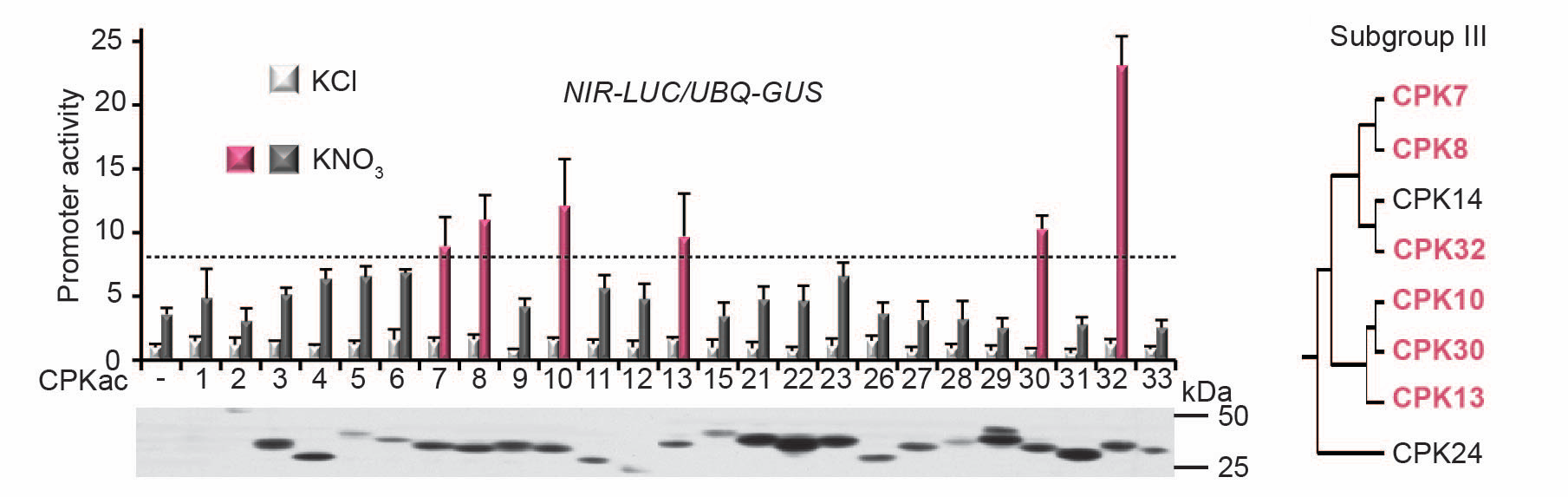 auto-inhibitor
EF-hand
kinase
N
CaM-like
Liu et al., Nature 2017
constitutively active CPKs
[Speaker Notes: Now Go back to calcium. There are two type of calcium sensor protein kinases. First one is CIPK. This CIPK can not sense calcium. It needs to interact with a calcium sensor  CBL. When Calcium bind to ef hand calcium binding domain it will interact with CIPK and activate its kinase activity. Another one is CPK. This protein kinase has a camodulin like C-terminal that can direct bind to calcium and activate its kinase activity. According to my previous study, nitrate induces an around 65 kd protein kinase. CPK encodes around 65 KN protein kinases So I wonder whether theseCPKs are involved in nitrate signaling.]
The NO3--Ca2+-CPK-NLP7 Relay in Nitrate Signaling
NO3-
CHL1-independent
Sensors ?
GCaMP6s
CPK nuclear entry & activation
Inducible cpk10,30,32 triple mutant
p-NLP7 phosphorylation & nuclear retention
Transcription activation
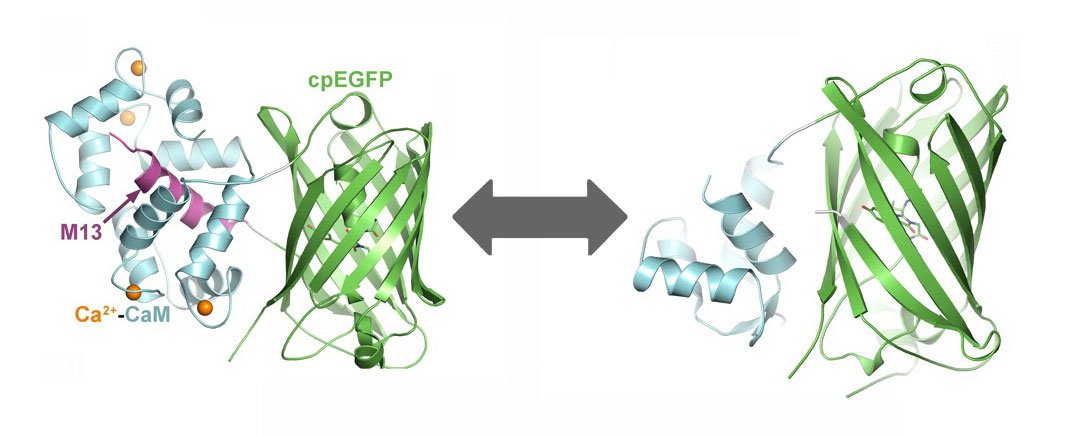 Ca2+
NIR
NIA1/2
NRT2.1
CPK10,30,32
P
Ca2+
Sensors
NLP7
NRE
Nitrate responsive gene
NRE: Nitrate Response Elements
[Speaker Notes: Now, I have showed you that CPK regulate nitrate responsive gene expression through NLP and NRE. The next question is how CPK regulate NLP activity.]
The Nitrate-CPK-NLP Signaling Network
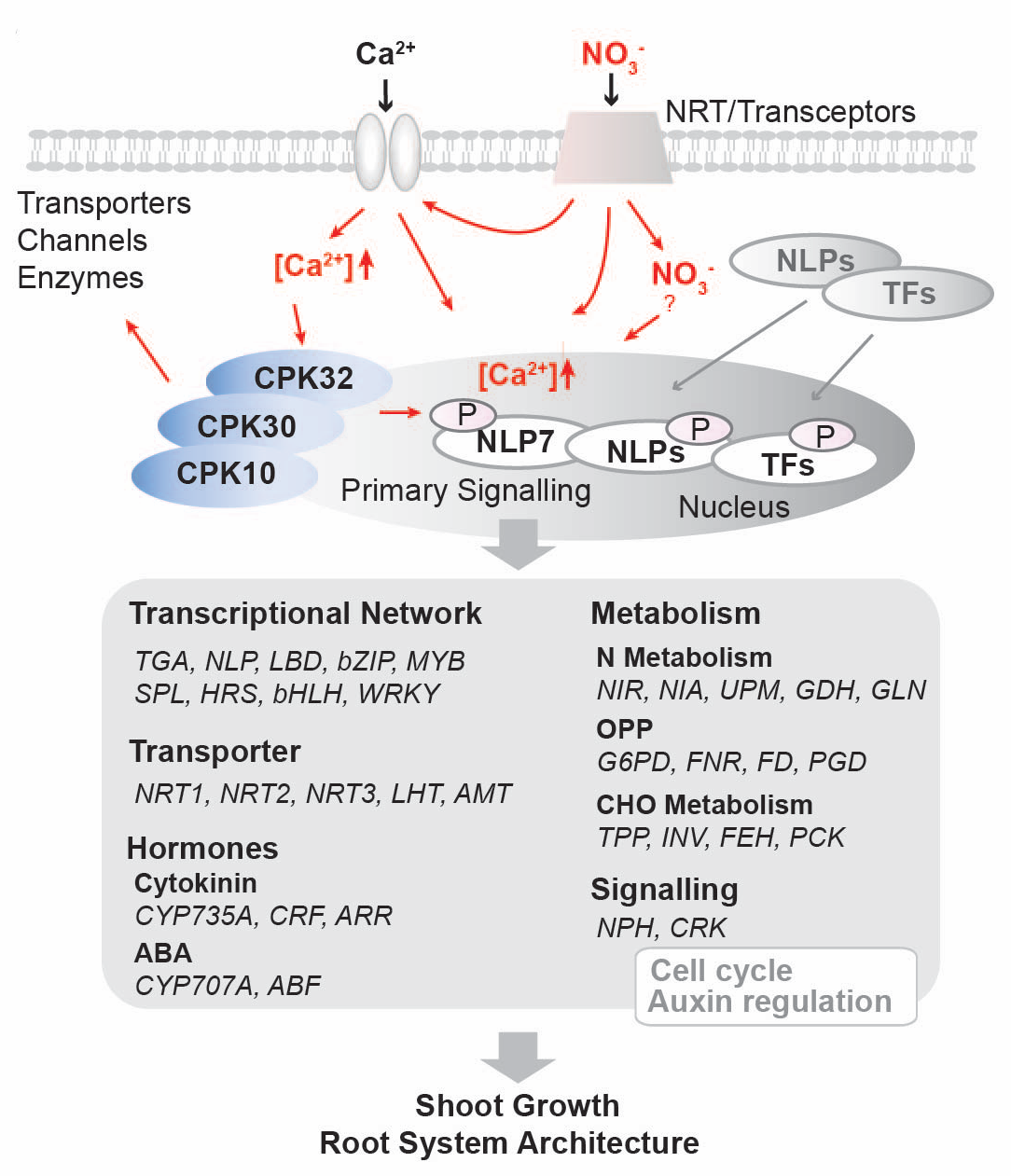 ?
Liu et al., Nature 2017
Nitrate Sensors in Nitrate Signaling
NLP Transcription Factors
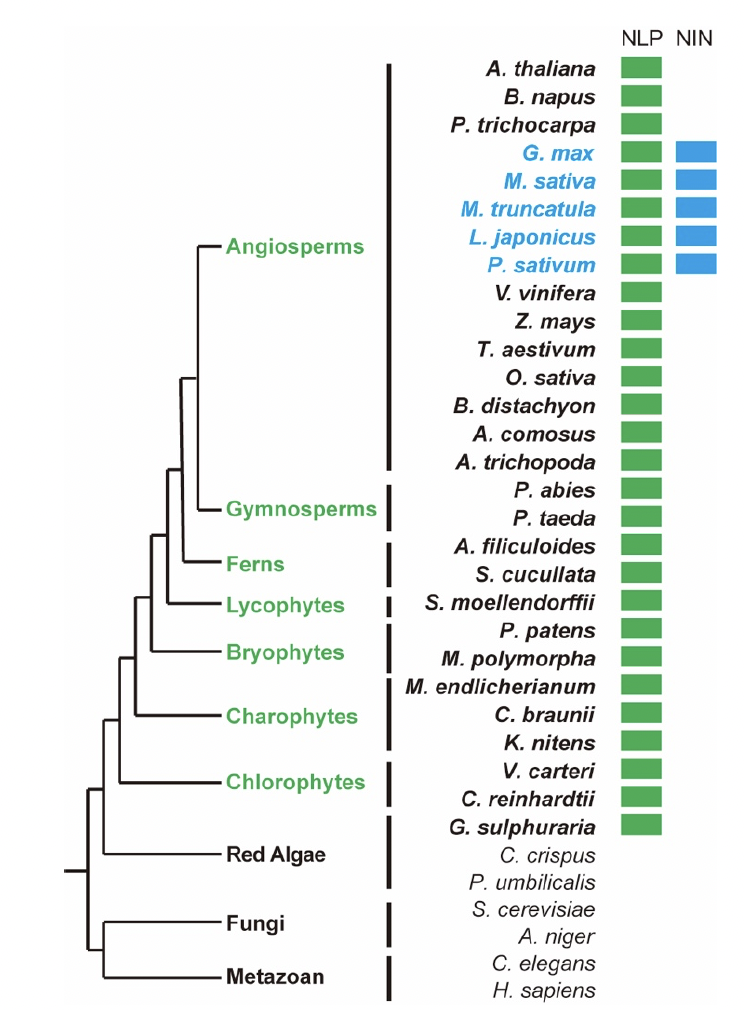 Lotus
nin
WT
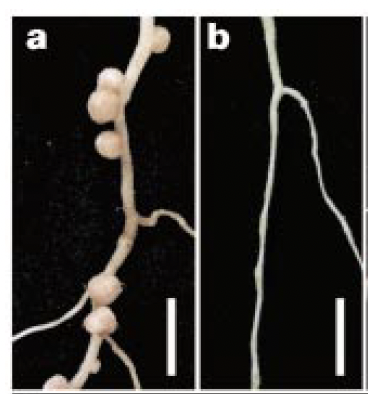 NIN: NODULE INCEPTION
Schauser et al., 1999
Land Plants
Nodule formation
S205
NLP : NIN-Like Protein
~110 kD
PB1
RWP
GAF
?
GAF: Putative small molecule binding domain
RWP: DNA binding domain
PB1: protein-protein interaction domain
Castaings et al., 2009
NLP Transcription Factors
AtNLP8
AtNLP9
AtNLP5
NO3-
AtNLP4
PsNIN
MtNIN
AtNLP3
Ca2+
LjNIN
AtNLP6
AtNLP2
CPK10,30,32
AtNLP7
P
AtNLP1
NLPs
0.1
NIR
NIA1/2
NRT2.1
Nitrate responsive gene
NRE
NRE: Nitrate Response Elements
(Konishi and Yanagisawa, 2013)
[Speaker Notes: There are 9 NLP members in Arabidopsis. It contains a RWP DNA binding domain that can bind to NRE. NLP1,2,4,6,7 are expressed in the root and shoot.]
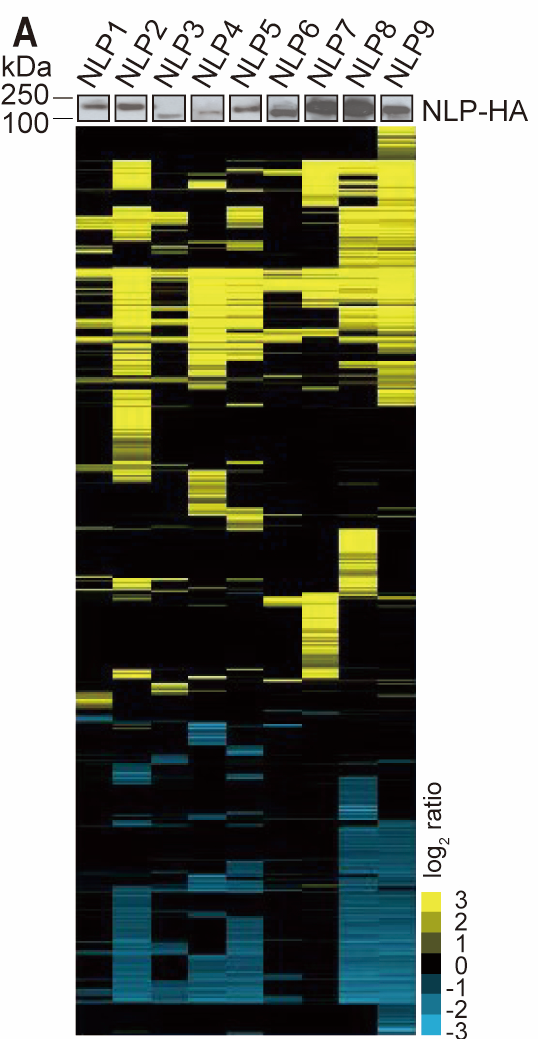 NLPs Regulate Both Common and Distinct Genes
a-HA
Protoplasts from soil-grown plants
NLP1
NLP2
NLP3
NLP4
NLP5
NLP6
NLP7
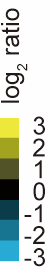 NLP8
NLP9
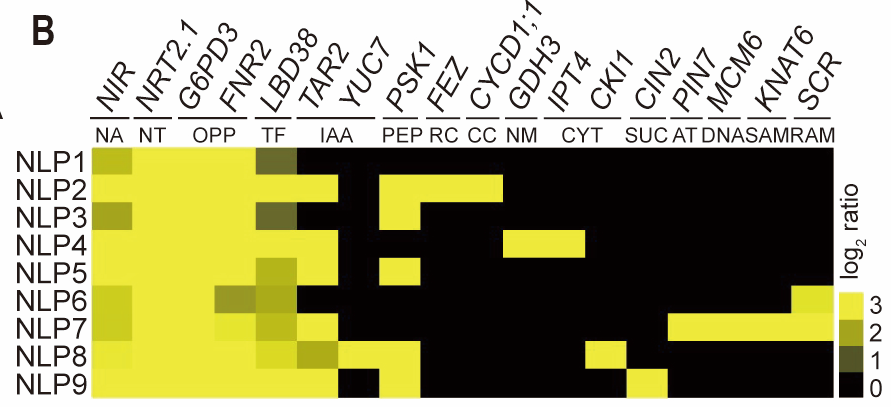 Primary nitrate-response
RNA-Seq analysis
Isolation of the nlp2,4,5,6,7,8,9 Septuple Mutant
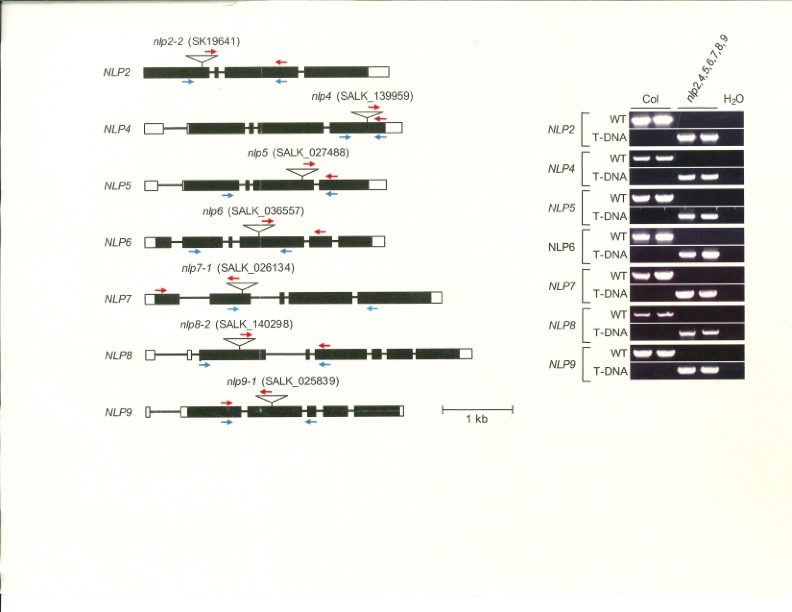 Konishi, Okitssu & Yanagisawa, JXB2021
NLP TFs Control Nitrate-dependent 
Shoot Development
Wild type
nlp2,4,5,6,7,8,9
Soil
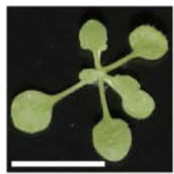 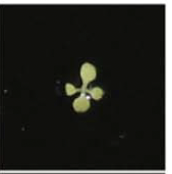 Wild type
nlp2,4,5,6,7,8,9
NO3-
Nitrate specific
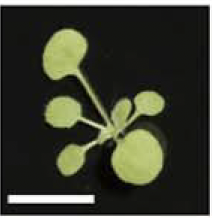 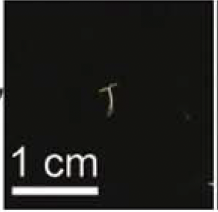 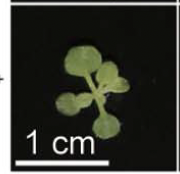 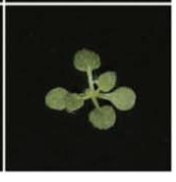 NH4+
NLP TFs Are Master Regulators in Nitrate Signaling
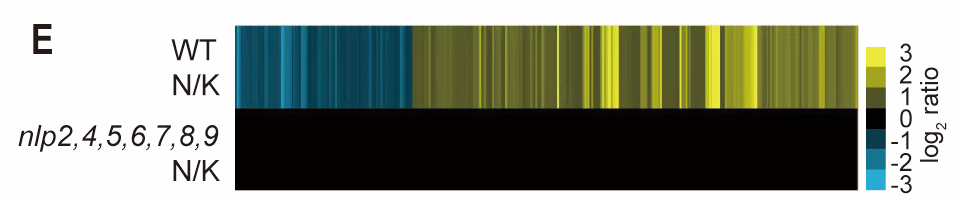 WT
N/K
RNA-Seq
nlp2,4,5,6,7,8,9,
N/K
NIR
NIA2
NIA1
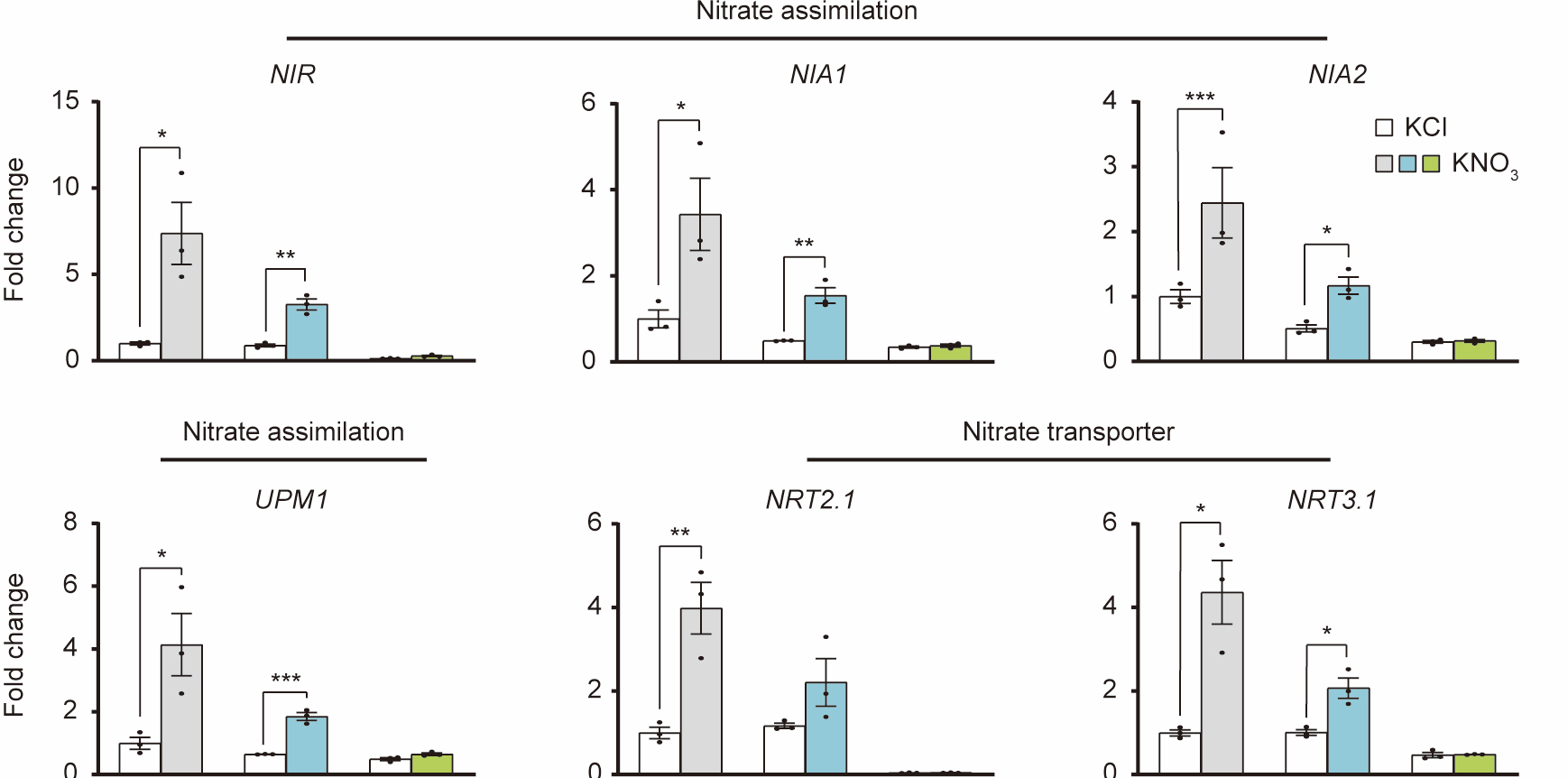 Fold Change
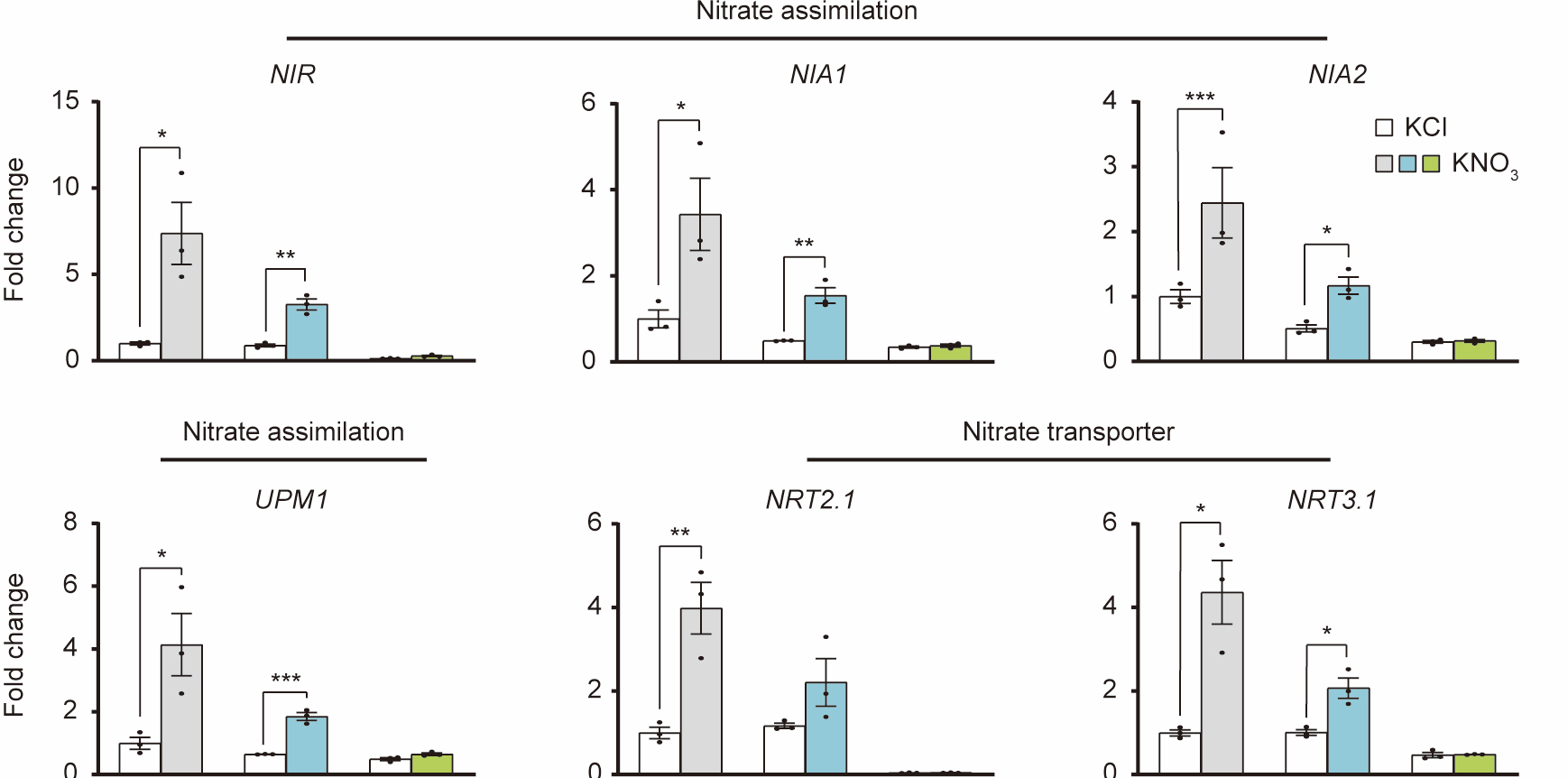 NIRT3.1
UPM1
NRT2.1
Fold Change
nlp2,4,5,
6,7,8,9
WT
chl1-5
nlp2,4,5,
6,7,8,9
WT
chl1-5
nlp2,4,5,
6,7,8,9
WT
chl1-5
The Uptake of Nitrate is Moderately Reduced
 in nlp2,4,5,6,7,8,9
Nitrate uptake
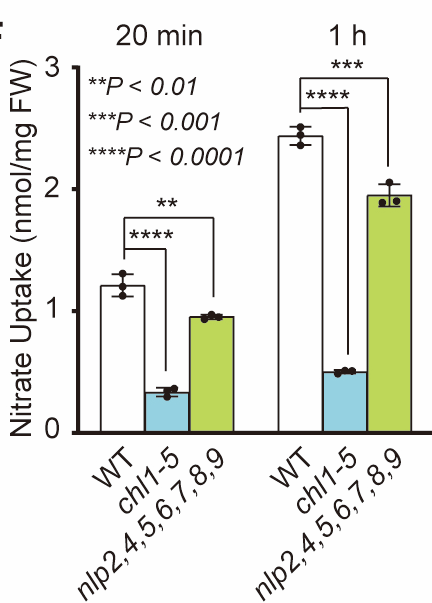 chl1-5 Resembles WT in Response to Nitrate
NO3-
CHL1: Nitrate transporter/sensor
CHL1
Signaling
NO3-
NO3-
NO3-
-
icpk
Wild type
Wild type
Wild type
nlp7-1
chl1-5
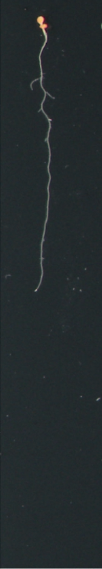 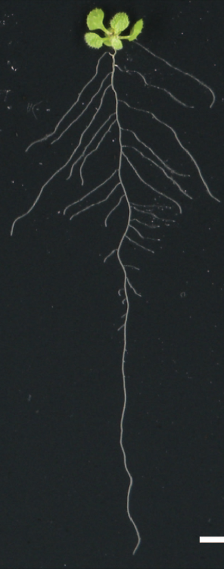 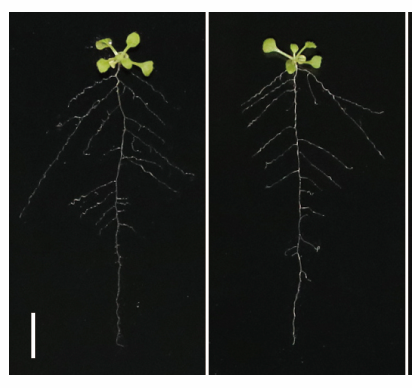 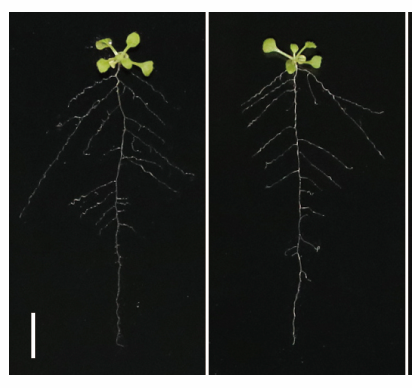 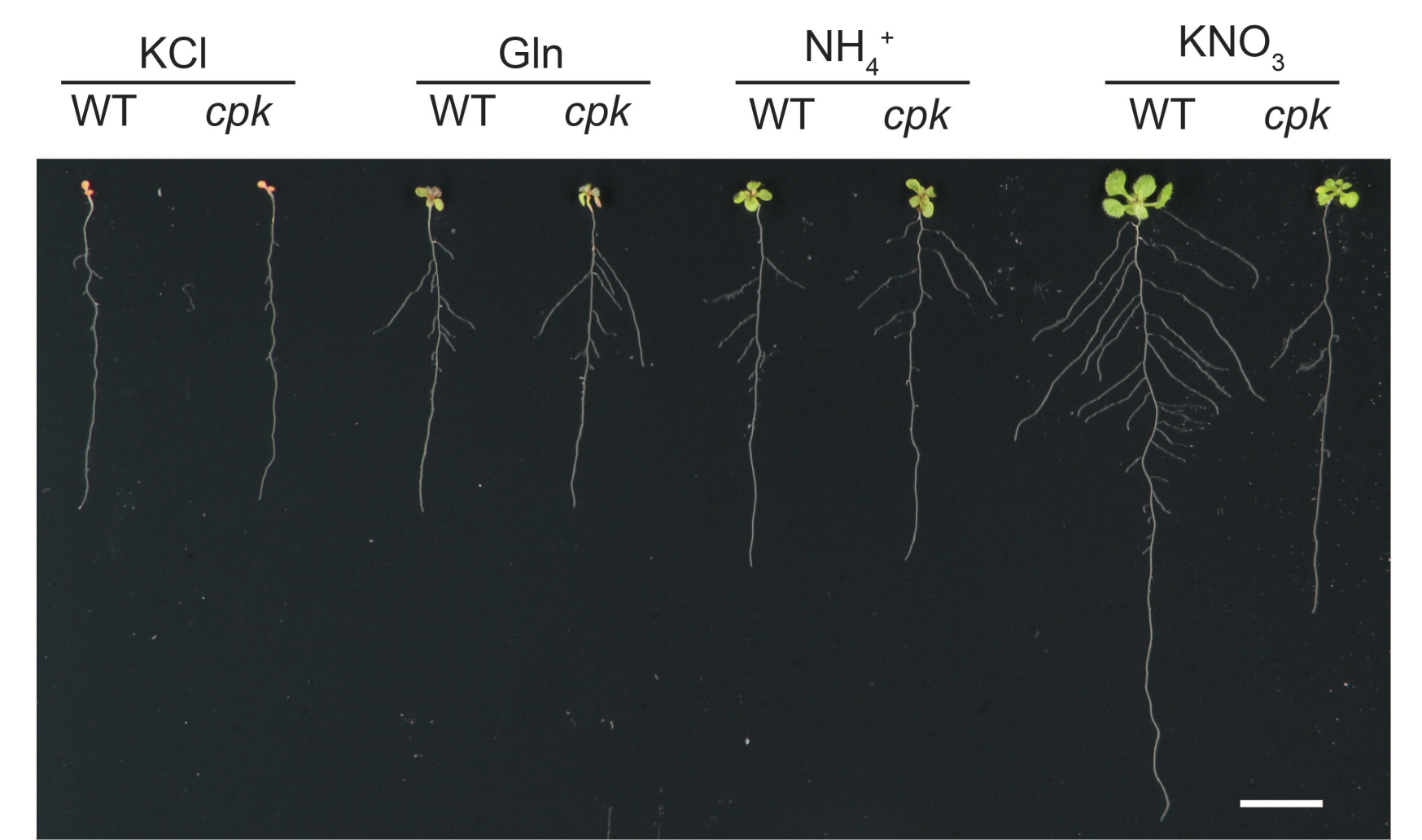 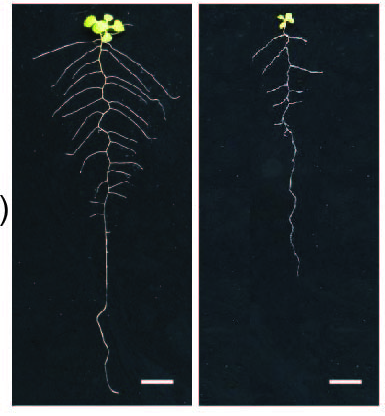 Nitrate Sensors Other Than CHL1 ?
NIR-LUC Activation Requires CPK & Nitrate
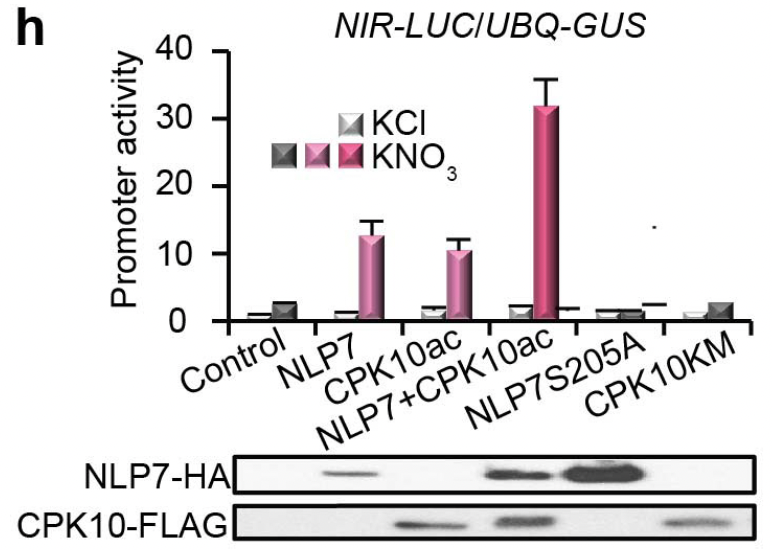 Effector
Reporter
Luciferase
NIR
CPK10ac
NLP7
FLAG
HA
35S
35S
Liu et al., Nature 2017
The Transcriptional Activity of NLP7 Is Nitrate-Dependent
Cell-based assay
NRE-LUC/RLUC
Promoter activity
NO3-
NLP7
+NO3-
+NO3-
-
-
NO3-
+NLP7
-NLP7
NLP7
Luciferase
Nitrate-free nlp2,4,5,6,7,8,9 protoplasts
4X NRE
The N-terminus of NLP6 Is Important for Nitrate Response
The nitrate response domain
NLP6
GAF
?
LexA
NLS
Artificial DNA binding
N-NLP6-LexA
NO3-
KNO3
KCl
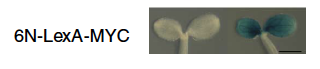 LexA
NLP6
GUS
?
PB1
GAF
RWP
8X LexA
Konishi and Yanagisawa, NC2013
Nitrate Derepresses NLP7
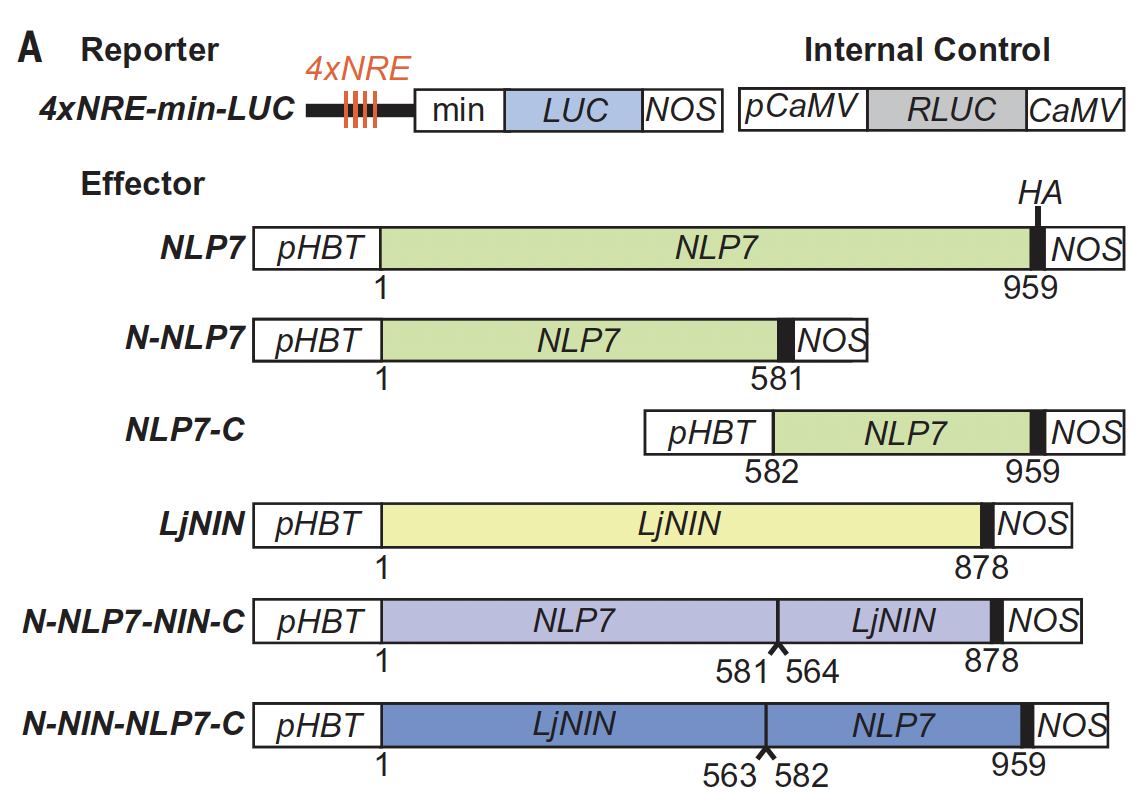 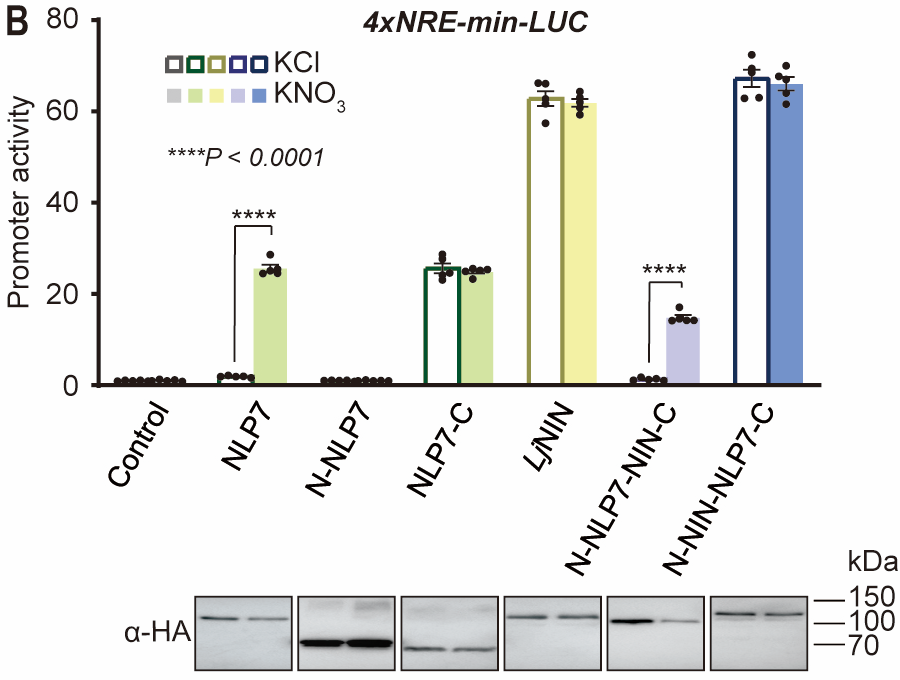 PB1
RWP
GAF
?
Nitrate-free nlp2,4,5,6,7,8,9 protoplasts
NLP7
Reconstitution of Nitrate-NLP7 Transcriptional Activity in HEK293T Cells
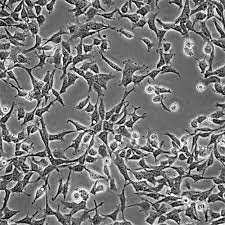 Promoter activity
HEK293 cells
NO3-
NLP7
-
+NO3-
+NO3-
-
NO3-
+NLP7
-NLP7
NLP7
Luciferase
HEK293T cells
4X NRE
Heterologous human cell system
NLP7 Binds to Nitrate ?
NO3-
?
NO3-
NLP7
PB1
RWP
GAF
?
NLP7 Binds to Nitrate
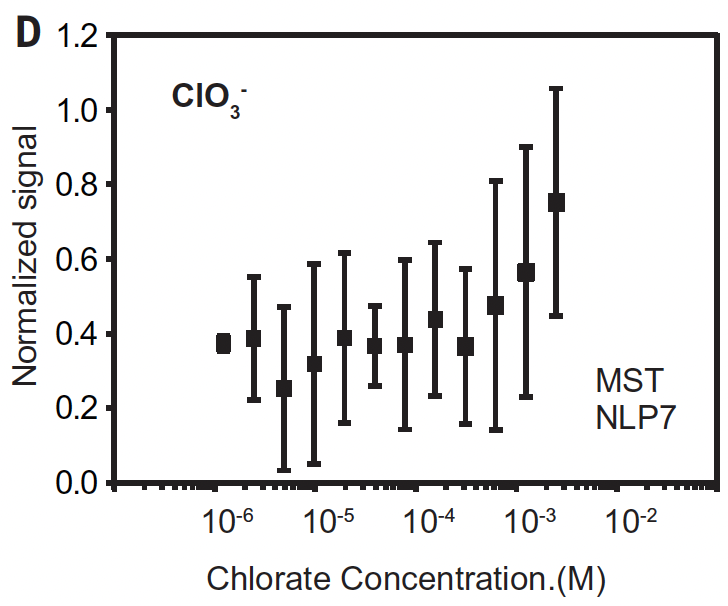 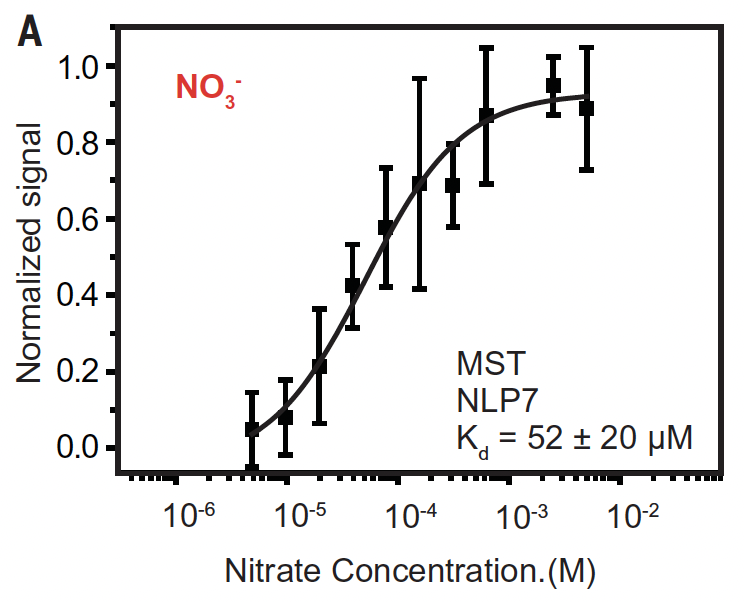 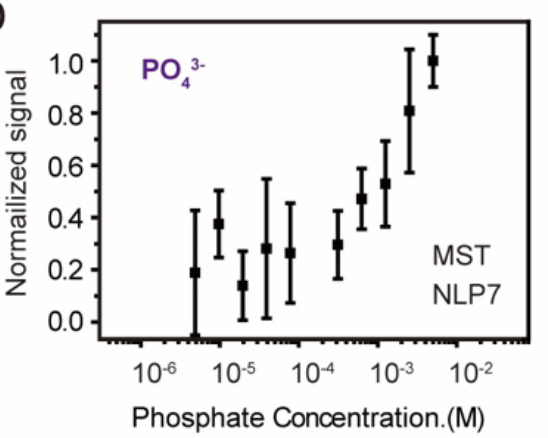 Microscale thermophoresis (MST)
The N-terminus of NLP7 Binds to Nitrate
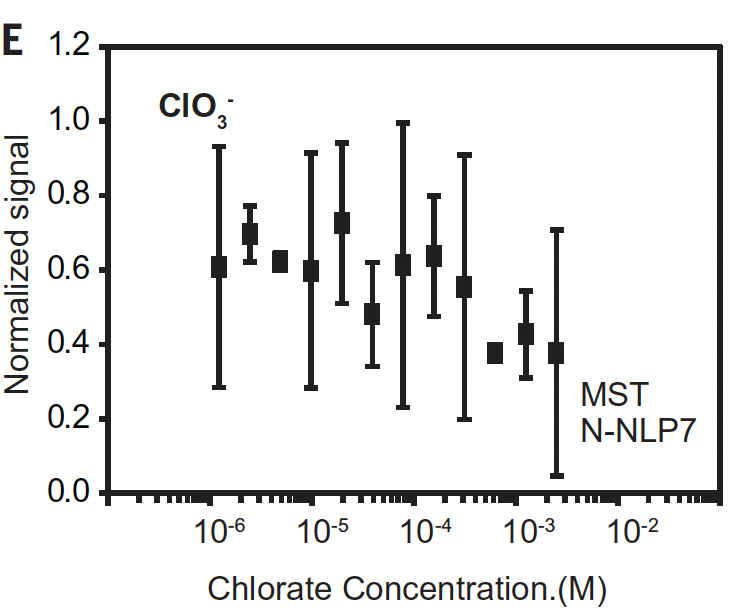 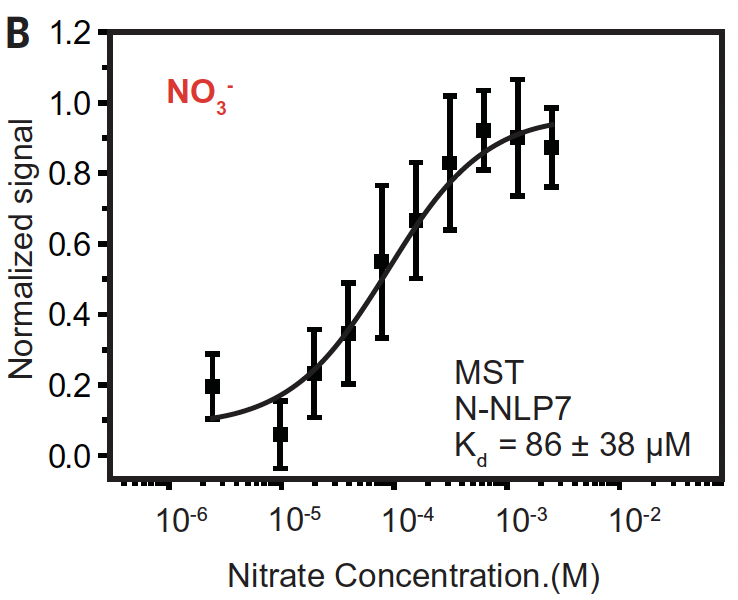 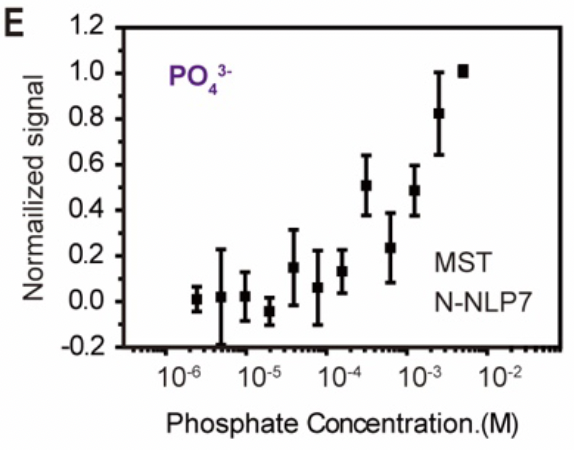 Microscale thermophoresis (MST)
The N-terminus of NLP7 Binds to Nitrate
NLP7 (1-581)
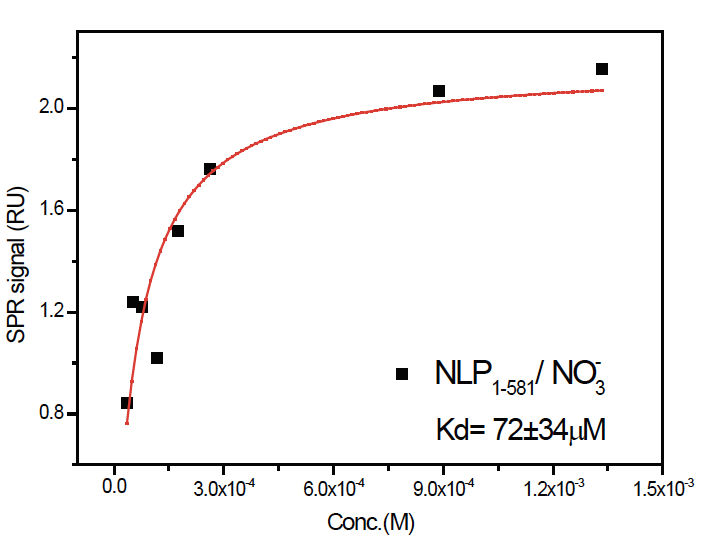 Kd=72  34 mM
Surface Plasmon Resonance
Split mCitrine NLP7 Nitrate Sensor for Detecting NLP7-Nitrate Binding
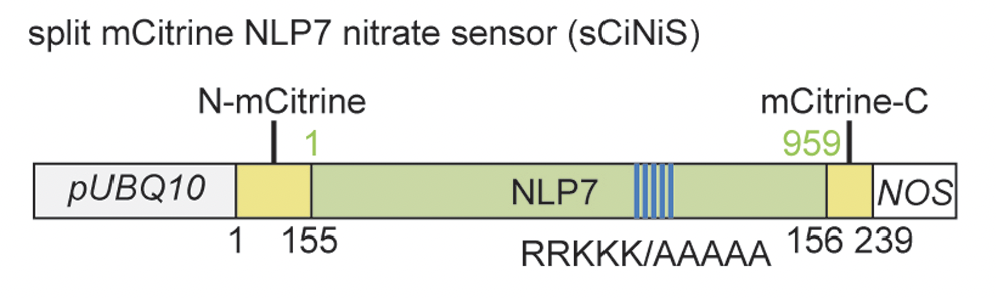 NLP7(RRKKK/AAAAA)
-GFP
NLP7-GFP
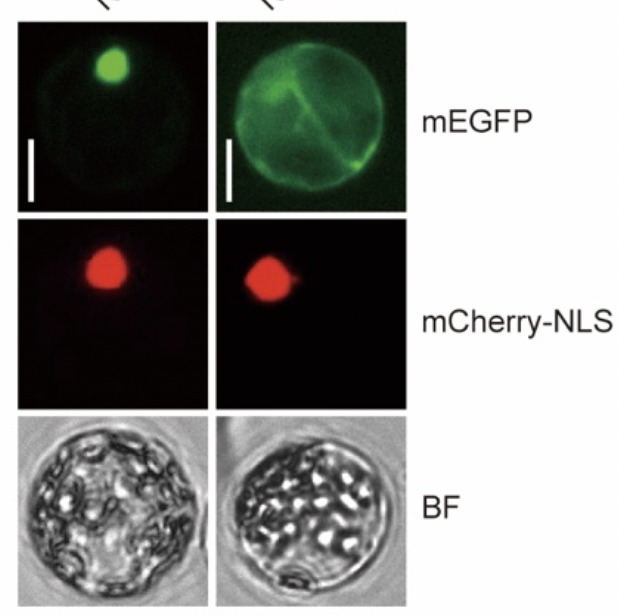 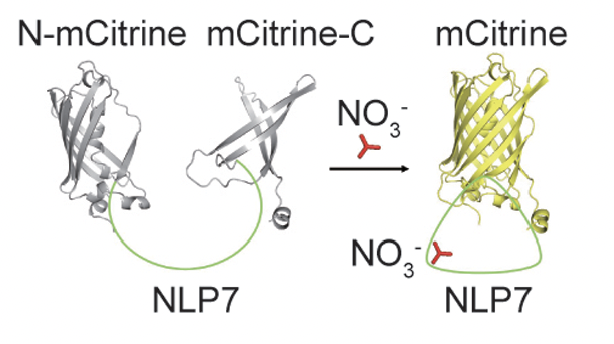 Zhiwei Lin & Binqing Chen
sCiNiS Detects Nitrate At a Single-cell Resolution
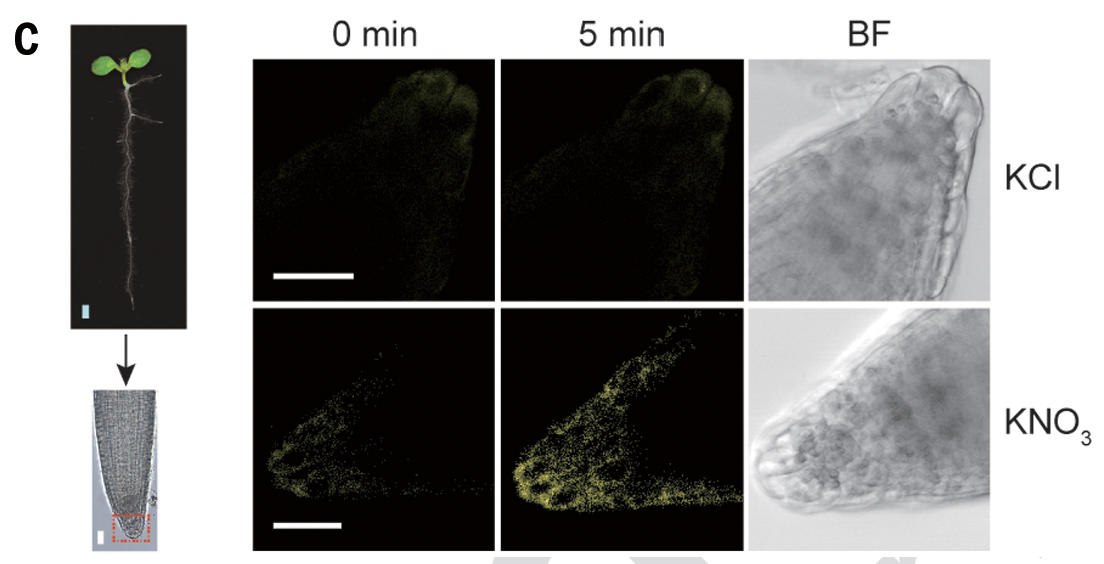 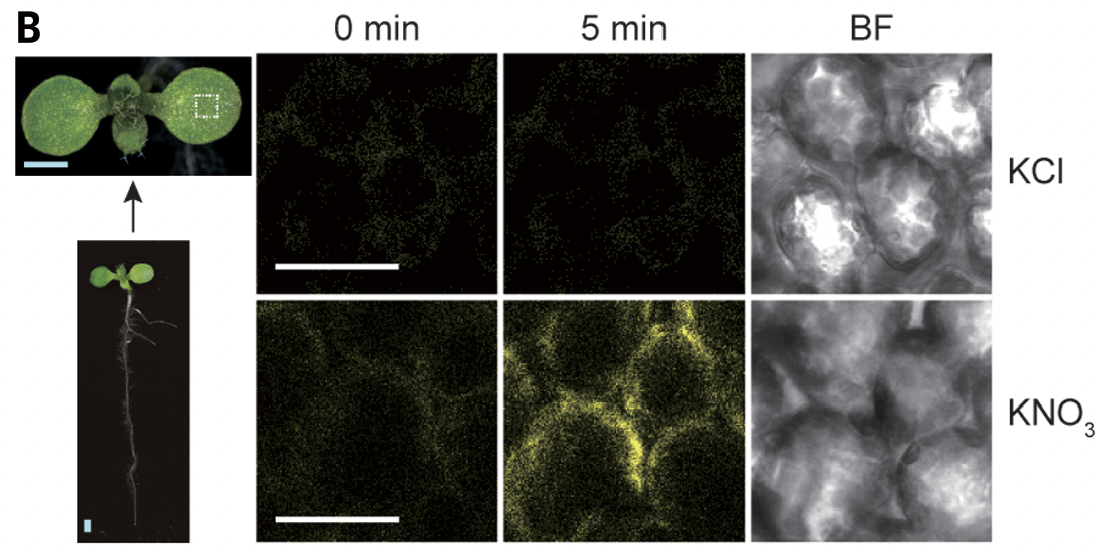 NreA Is a Nitrate Sensor in Staphylococcus
GAF: cGMP-specific phosphodiesterase, Adenylyl cyclase, FhlA
NreA-NreB-NreC : -O2 /NO3- sensing
NreA
GAF
HK,O2 sensor
NreB
NreA
NO3- sensor
NreA
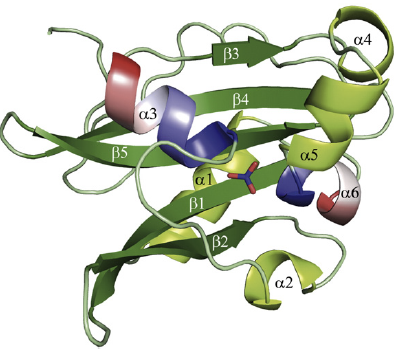 NreC
TF
P
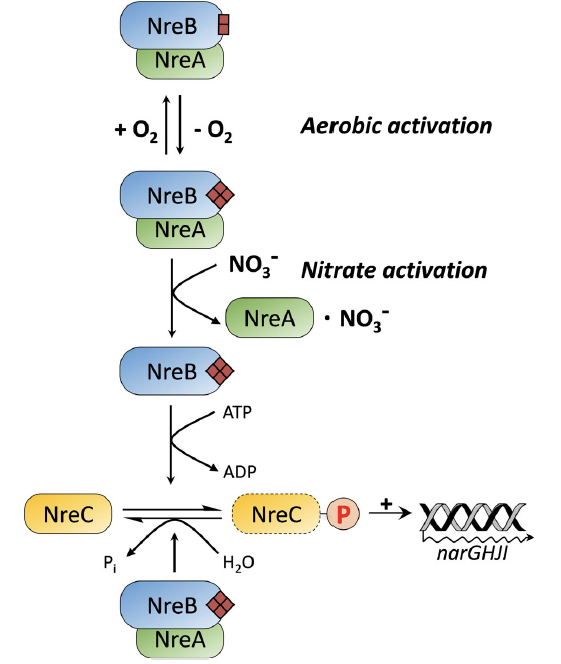 NreB
NreA
NO3-
Niemann et al., 2014
Anaerobic
Unden et al., 2021
The Nitrate Binding Pockets in NLP7 & NreA Are Similar
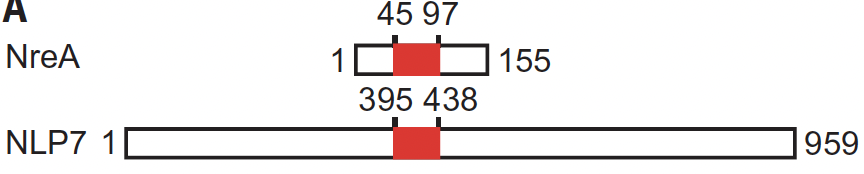 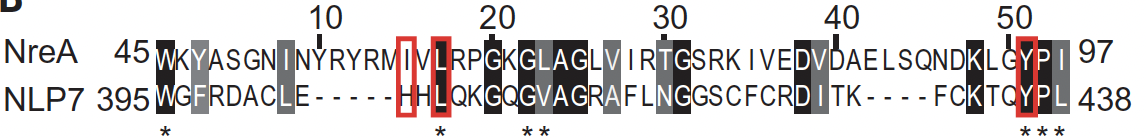 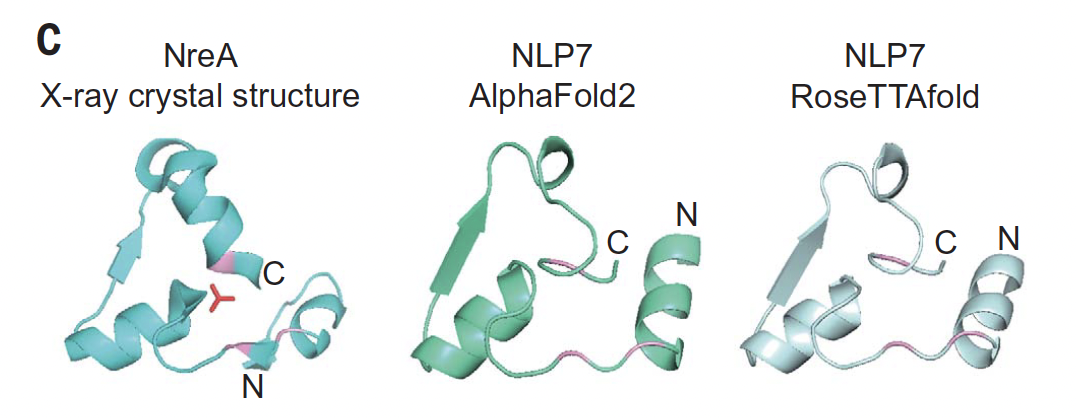 The Residues H404, L406, Y436 of NLP7 
Are Important for NLP7 TF Activity
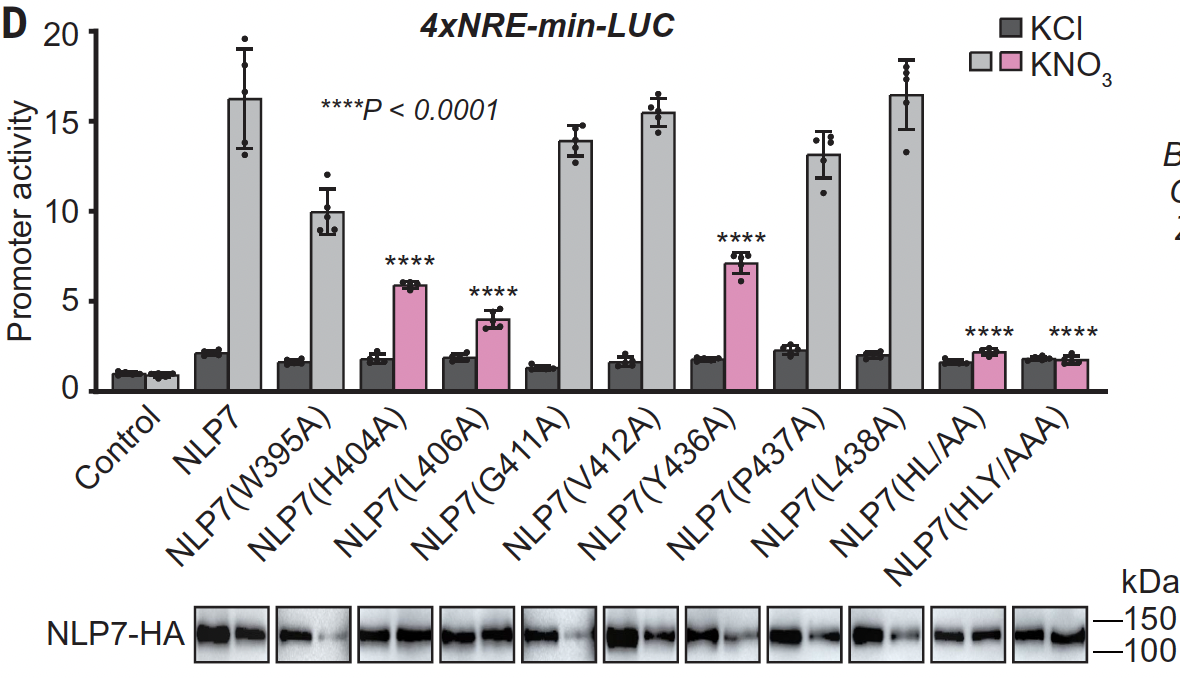 The Residues H404, L406, Y436 of NLP7 and OsNLP3 Are Important for Nitrate Response in Human Cells
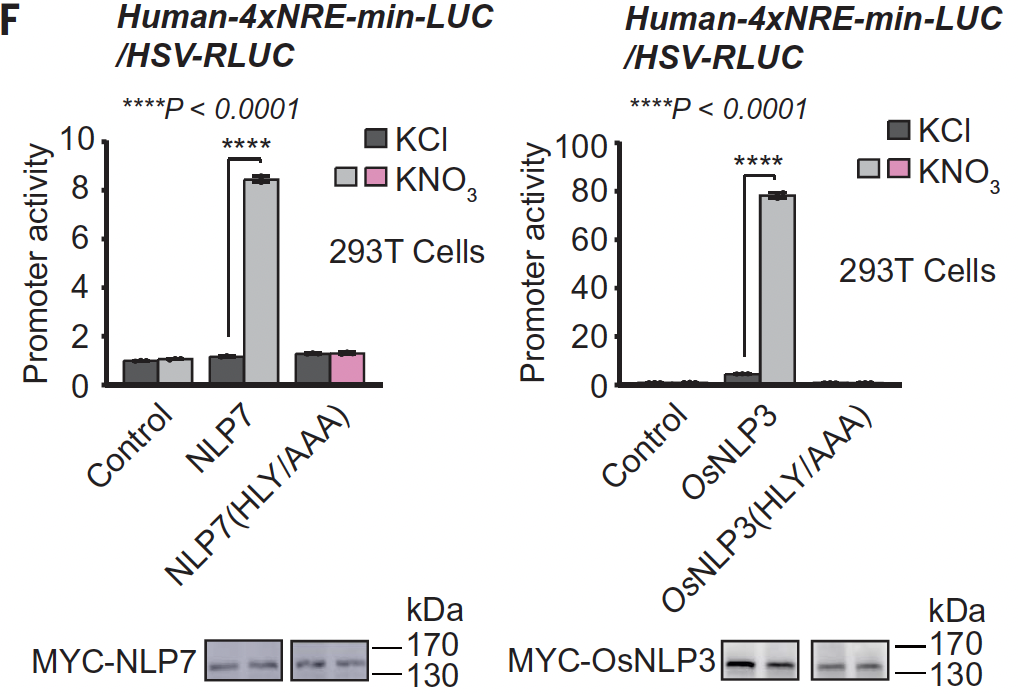 Heterologous system
The Nitrate-binding Domain is Conserved in Other NLPs and NLP7 Orthologs of Land Plants and Charophytes
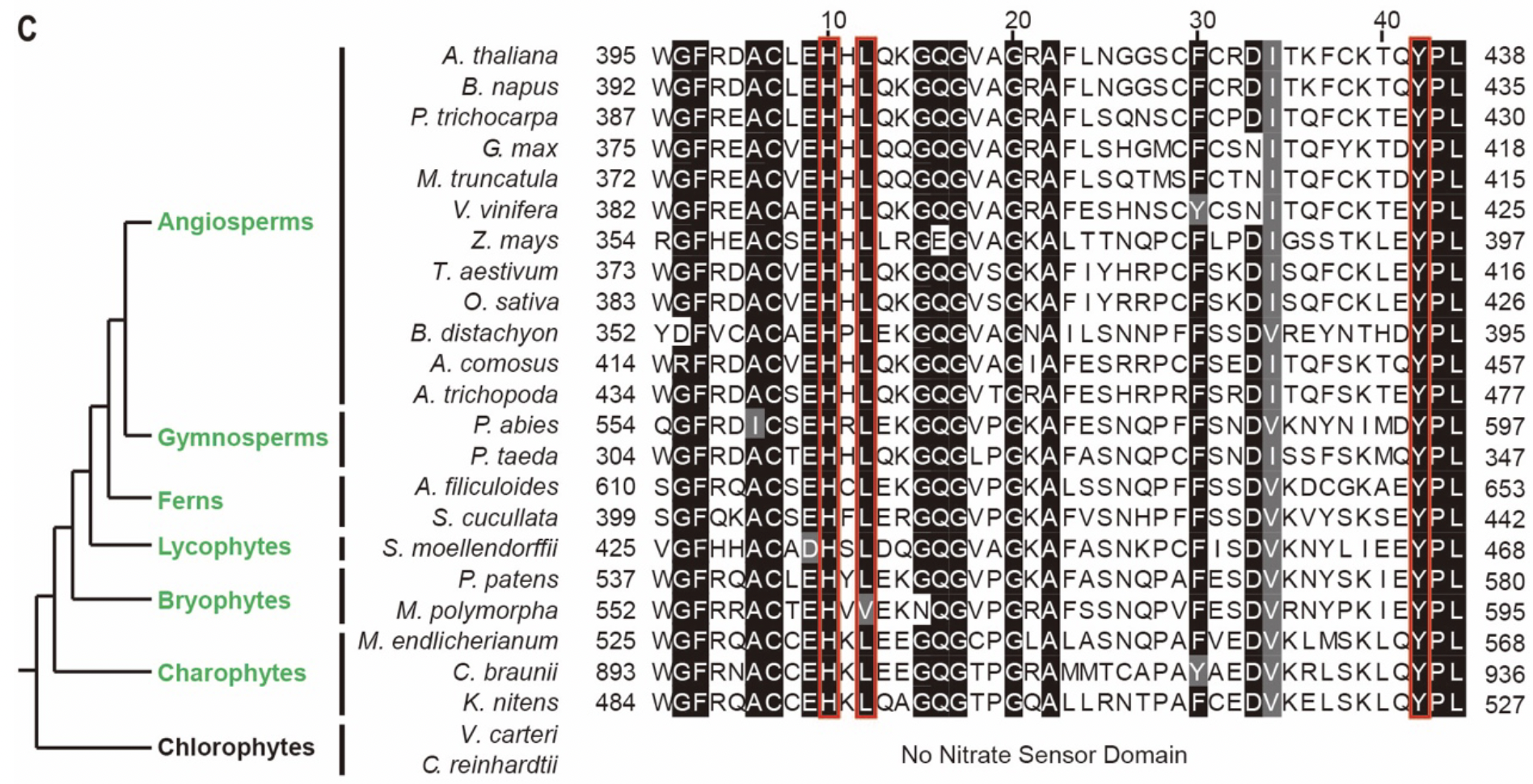 The Residues H404, L406, Y436 of NLP7 
Are Important for Nitrate Binding
N-NLP7(HYL/AAA)
NLP7(HYL/AAA)
N-NLP7(HYL/AAA)
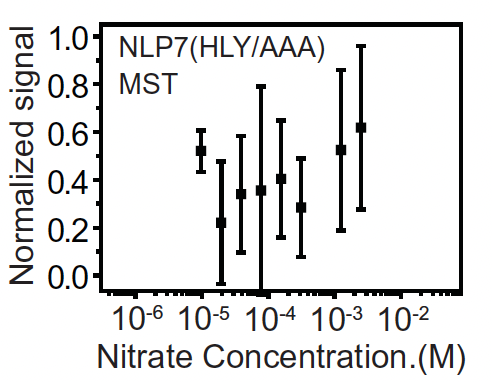 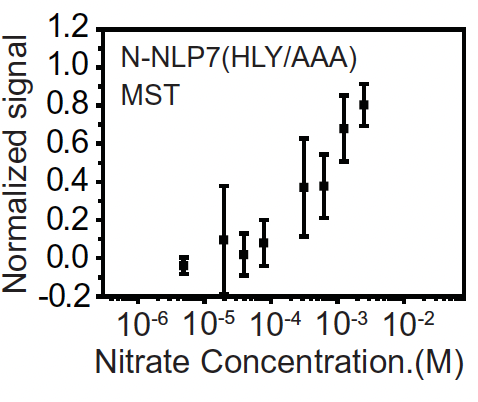 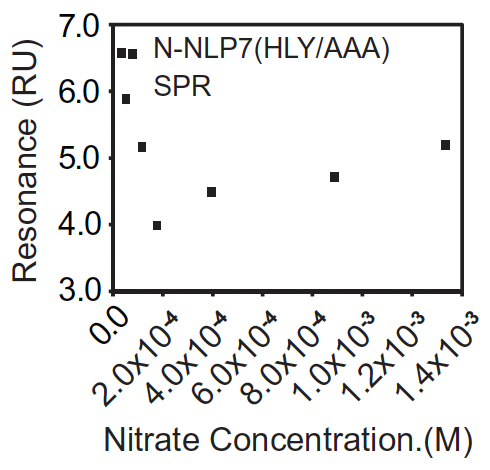 Microscale thermophoresis (MST)
Surface Plasmon Resonance
The Nitrate-Binding Mutant Cannot Complement nlp7
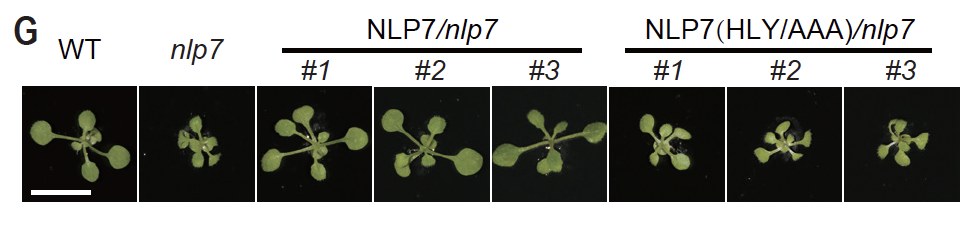 Complementation 
Analysis
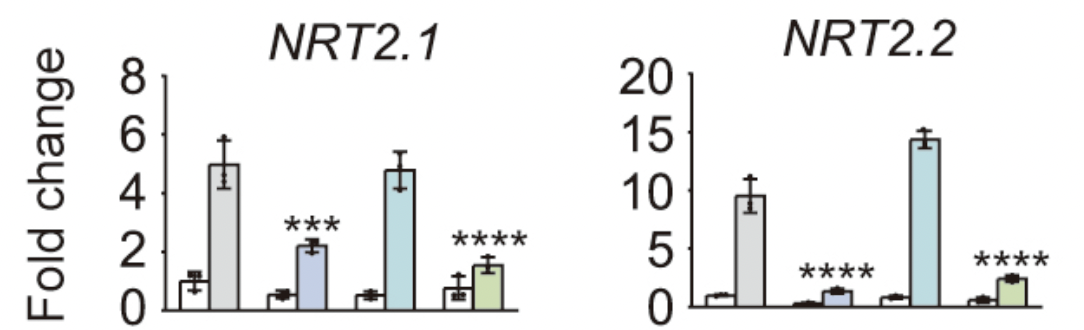 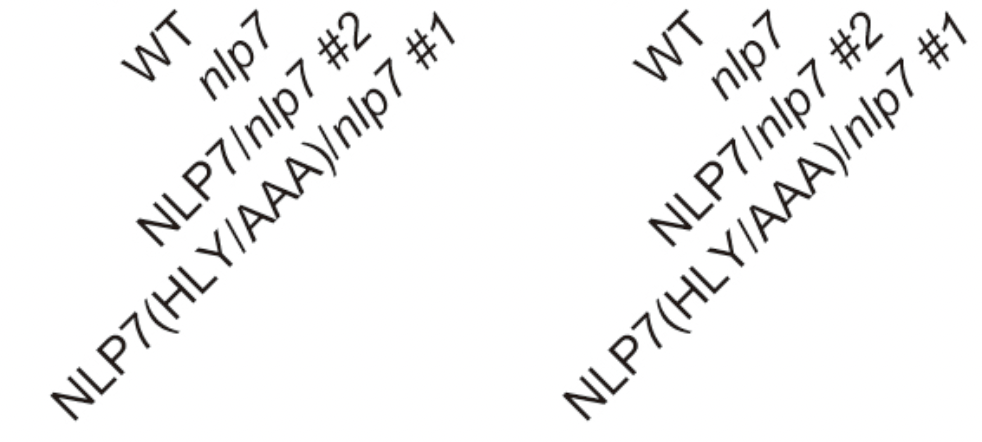 Summary
Ca2+
NO3-
NLP transcription factors are master          regulators in nitrate signaling
2. Combinatorial functions of NLPs are central
    to primary nitrate responses
3. NLP7 plays a predominant role in nitrate 
    signaling and is conserved in crop plants
4. Nitrate binding derepresses NLP7
5. sCiNiS detects nitrate binding 
6. The Residues H404, L406, Y436 of NLP7 are
    important for NLP7 function
7. Mutation of H404, L406, Y436 in NLP7
    eliminates nitrate binding & signaling
CHL1/NRT
=
?
NO3-
[Ca2+]
Ca2+
CPKs
NLP7
P
NO3-
0
nucleus
NLP7
CPKs
NRE
Nitrate responsive gene
NIR,  NIA1,  NRT2.1, LBD, FNR, G6PD
Nitrate response genes 
Diverse physiological functions & processes
Shoot & lateral root morphogenesis
Acknowledgment
Northwest Agriculture & 
Forestry University, China
MengHong Liu
BinQin Chen
Zhiwei Lin
Chong Liu
Aping Guo
Massachusetts General Hospital
Jen Sheen
Matthew McCormack
Jenifer Bush
BCMP-HMS
Zhi-Fu Wang
Gerhard Wagner
The University of Tokyo, Japan 
Mineko Konishi
Shuichi Yanagisawa
Funding:
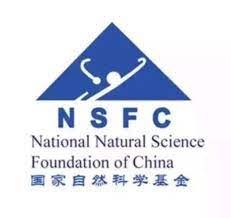 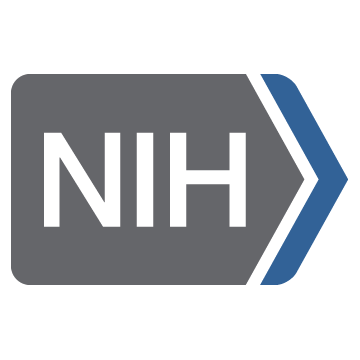